約書亞記 24:1-5,11,14-15,22-24士師記 1:1-2,19-21
約書亞記 24:1
約書亞聚集以色列眾支派到佇示劍,召以色列的長老，及姻的族長、審判官,以及官長來,姻就徛佇上帝的面前。
約書亞記 24:2
約書亞給眾百姓講:「耶和華─以色列的上帝按呢講:『在早恁的列祖,就是亞伯拉罕的老父,拿福的老父、他拉,踮佇大河彼旁,服事別個上帝,
約書亞記 24:3
我取恁的祖亞伯拉罕對大河彼旁導伊遍行迦南全地,閣互伊的子孫多多，用以撒賞賜伊;
約書亞記 24:4
閣用雅各及以掃賞賜以撒,將西珥山賞賜以掃做業;後來雅各及伊的子孫落去埃及。
約書亞記 24:5
我差摩西及亞倫,我也降災禍佇埃及,照我佇彼中間所行的,然後導恁出來。
約書亞記 24:11
過約但,到耶利哥;耶利哥人、亞摩利人、比利洗人、迦南人、赫人、革迦撒人、希未人、耶布斯人,攏及恁交戰;我將姻交佇恁的手。
約書亞記 24:14
「今恁著敬畏耶和華,誠心實意服事伊,將恁列祖佇大河彼旁及佇埃及所服事的神除去,來服事耶和華。
約書亞記 24:15
Nā是lín掠服事耶和華做呣好,今仔日恁著揀恁所欲服事的:看是恁列祖佇大河彼旁所服事許個神?抑是恁所徛起姻的地亞摩利人許個神啊?論到我及我的家,阮決斷欲服事耶和華。」
約書亞記 24:22
約書亞對百姓講:「恁揀耶和華,欲服事伊,恁家己做恁的干證!」姻應講:「好,阮做干證。」
約書亞記 24:23
約書亞講:「恁今著除去恁中間所有外邦的神,互恁專心歸向耶和華─以色列的上帝。」
約書亞記 24:24
百姓應約書亞講:「阮欲服事耶和華─阮的上帝,聽趁伊的話。」
士師記 1:1
約書亞死了後,以色列人問耶和華講:「是誰著做頭上去給阮攻擊迦南人,及姻交戰？」
士師記 1:2
耶和華講:「猶大著上去,看啊,我已經將彼個地交佇伊的手。」
士師記 1:19
耶和華及猶大相及佇啲,伊就趕出山地徛起的百姓,總是		(bõe)會趕出平洋徛起的百姓,因為姻有鐵車。
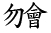 士師記 1:20
姻照摩西所講的,用希伯崙互迦勒;伊就對遐趕出亞納三個子。
士師記 1:21
便雅憫人無趕出徛起佇耶路撒冷的耶布斯人。耶布斯人猶原佇耶路撒冷及便雅憫人相及徛起,到今仔日。